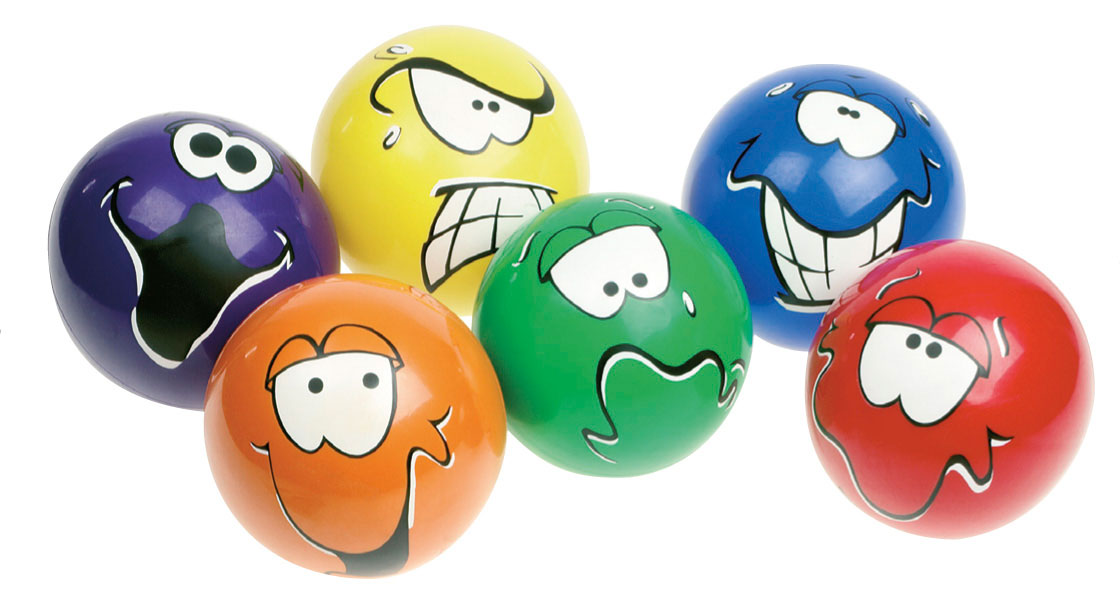 LABORATORIO 




EMOZIONI
Scegliere un’emozione e la sua contraria
Es. PAURA/FIDUCIA
Brainstorming: 
Di che cosa hai paura? A che serve la paura?
Input della paura: reali, non reali, poco reali.
Che cosa ti da fiducia? A che serve la fiducia?
Input della fiducia: reali, non reali, poco reali.
Lessico
Area linguistica: 
tutti i nomi della paura 
e della fiducia.
Ricerca etimologica.
Espressione
Aspetti visivi, emoticon,
espressioni facciali, 
ricerca di immagini e fotografie.
Prosodie
Voce, tono, 
timbro, 
pause, 
velocità.
Cinestesia
Sensazioni fisiche: 
respiro, battito, tensioni, fastidi, dolori. 
Gestualità connessa. 
Posture corporee.
Produzione
Ricerche scientifiche, 
racconti, disegni, 
animazioni teatrali, 
diario di bordo, 
emozione del giorno, giochi, ecc.